БІОІНДИКАЦІЯ  стану  ставка Оріхуватський 
Голосіївського району міста Києва
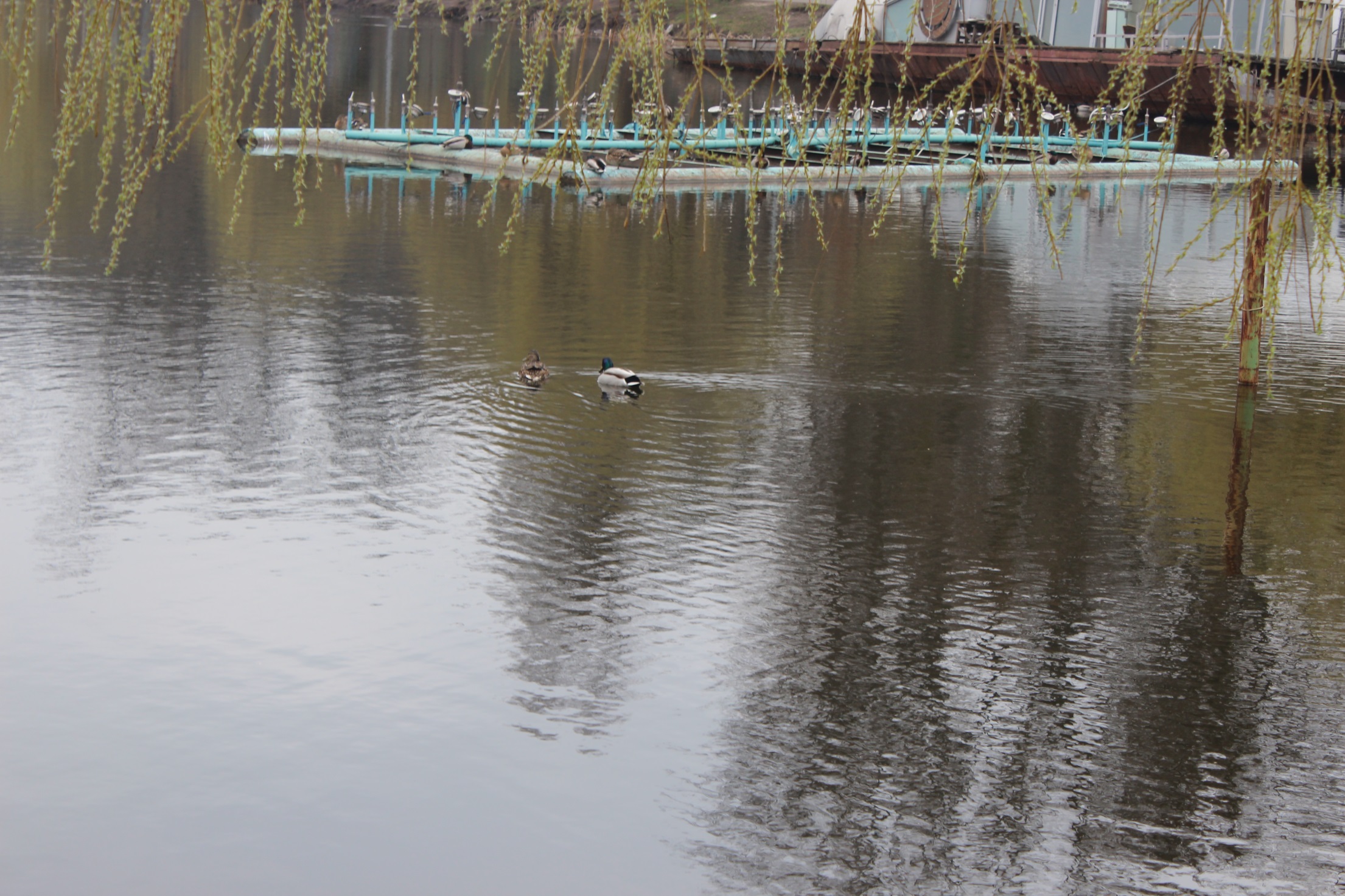 Васько Марія Вадимівна, 8 клас,  
Щерба Софія Вадимівна, 9 клас 
Лемесєва Ірина Олександрівна, учитель хімії
Жабіна Людмила Анатоліївна, учитель біології
ТОВ «СШ І-ІІІ ступенів «КМДШ»» м. Києва
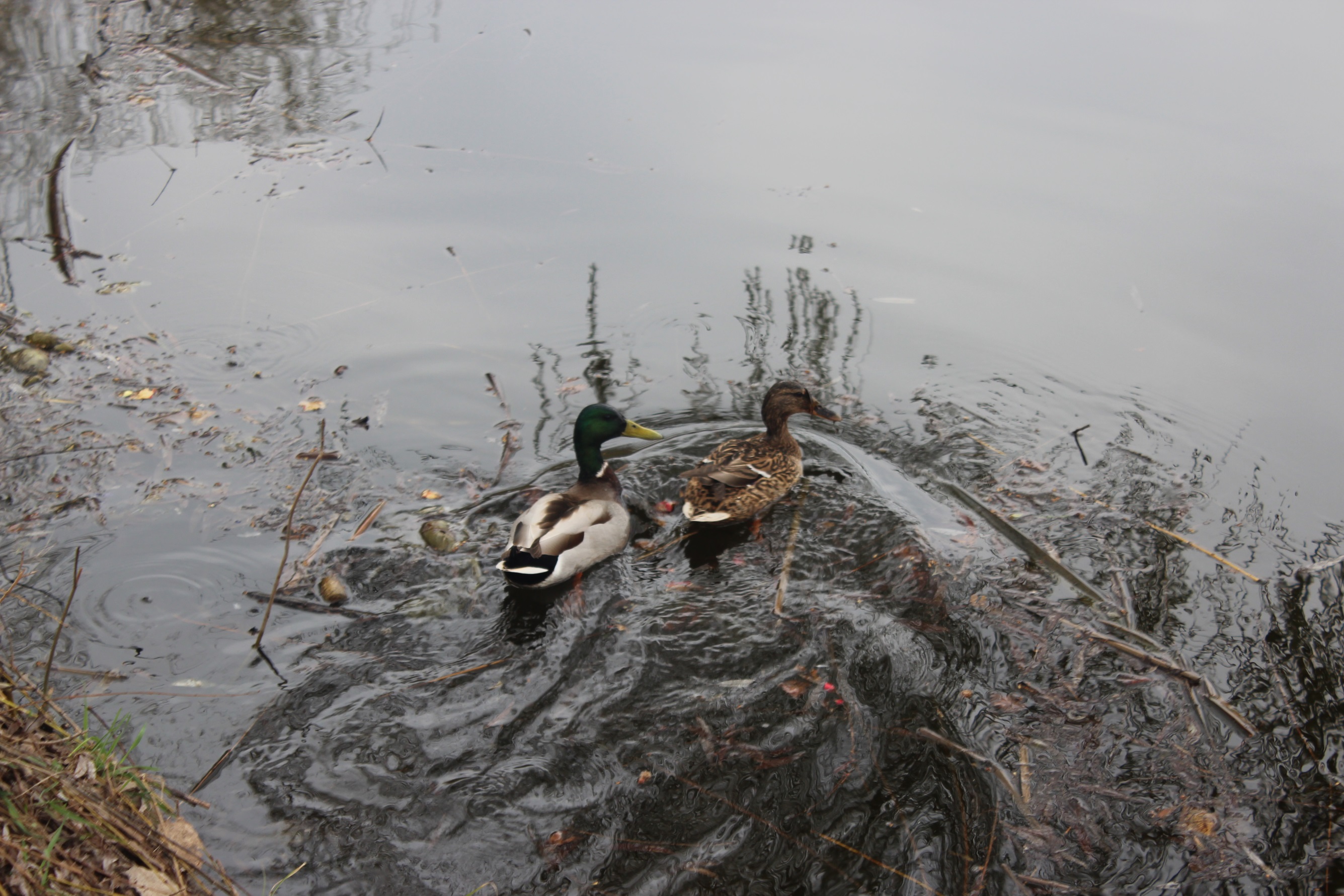 Мета дослідження – вивчення  стану ставка Оріхуватський Голосіївського парку міста Києва, дослідження його екологічного стану.

Для досягнення мети були поставлені такі завдання:
Вивчити загальні відомості 
Дослідити екологічний стан.
Виявити джерела забруднення.
Знайти шляхи розв’язання екологічних проблем.
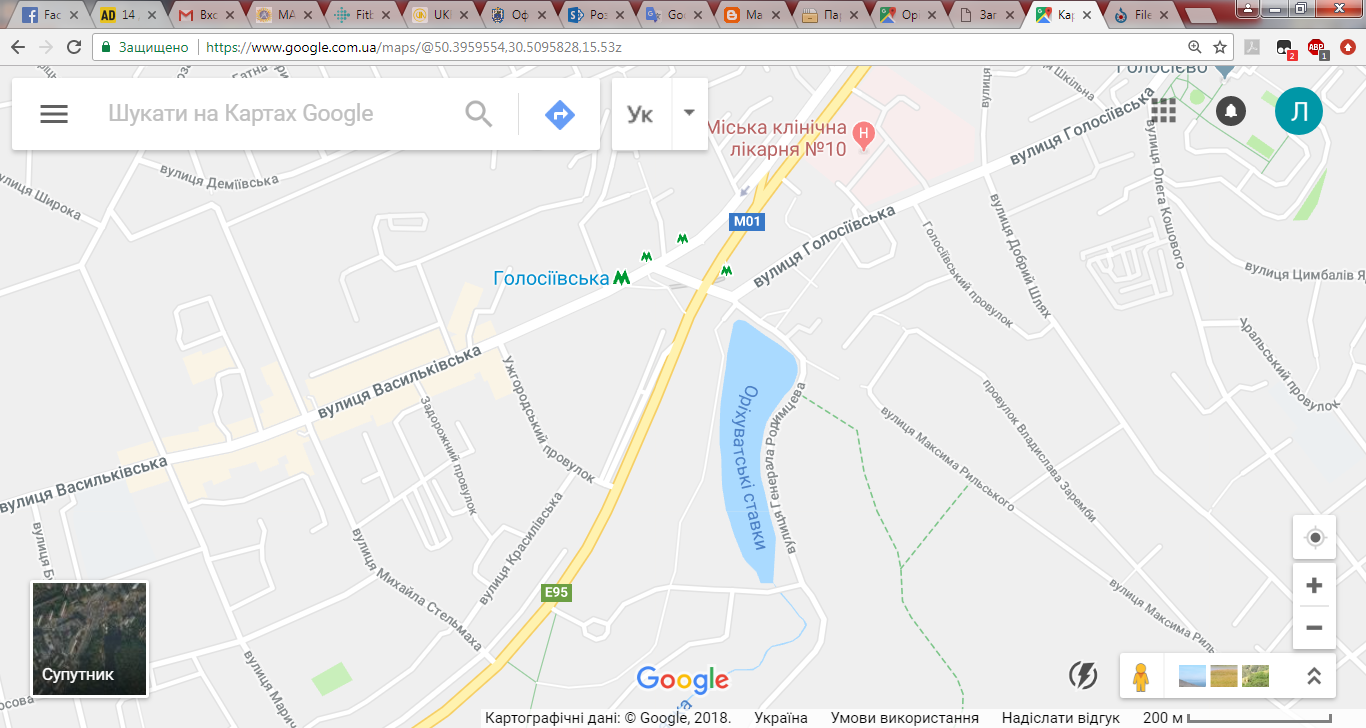 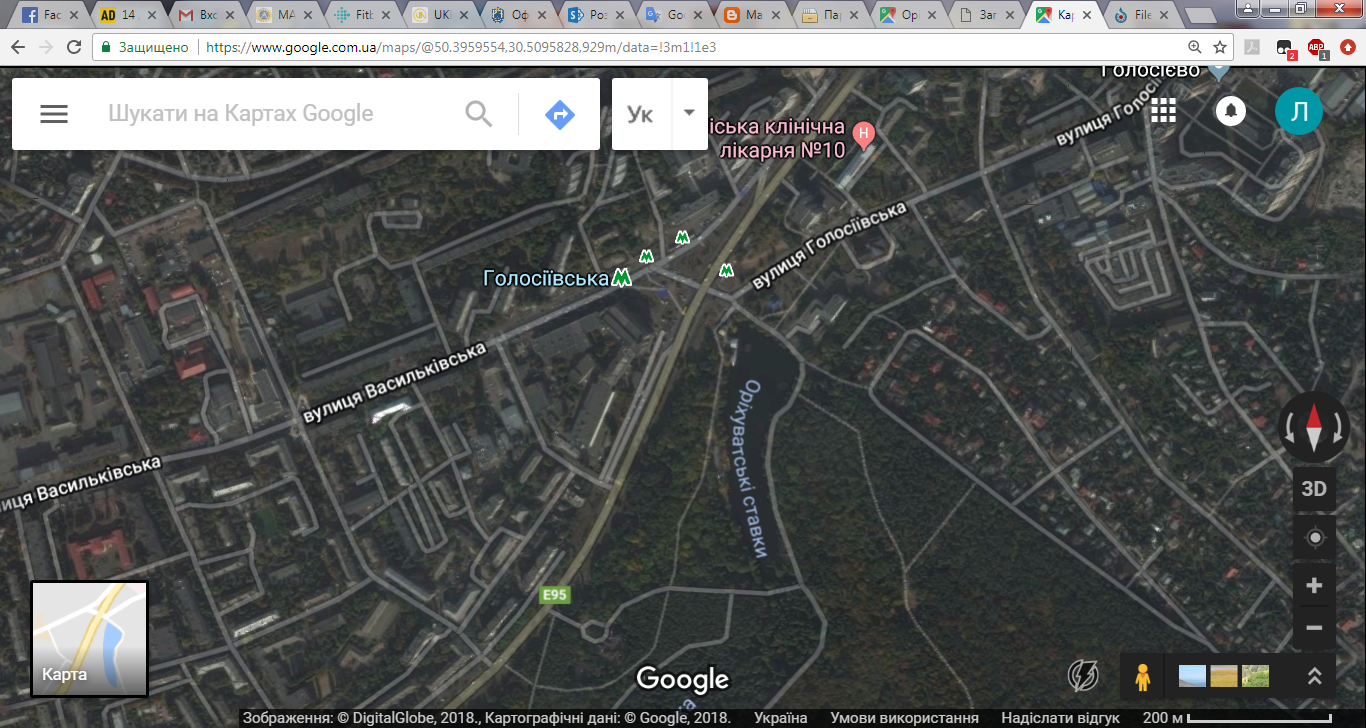 Ставок Оріхуватський знаходяться лише в декількох сотнях метрів від траси, відчуває на собі значний антропогенний вплив.
Рдесник плаваючий
Рослинність ставка
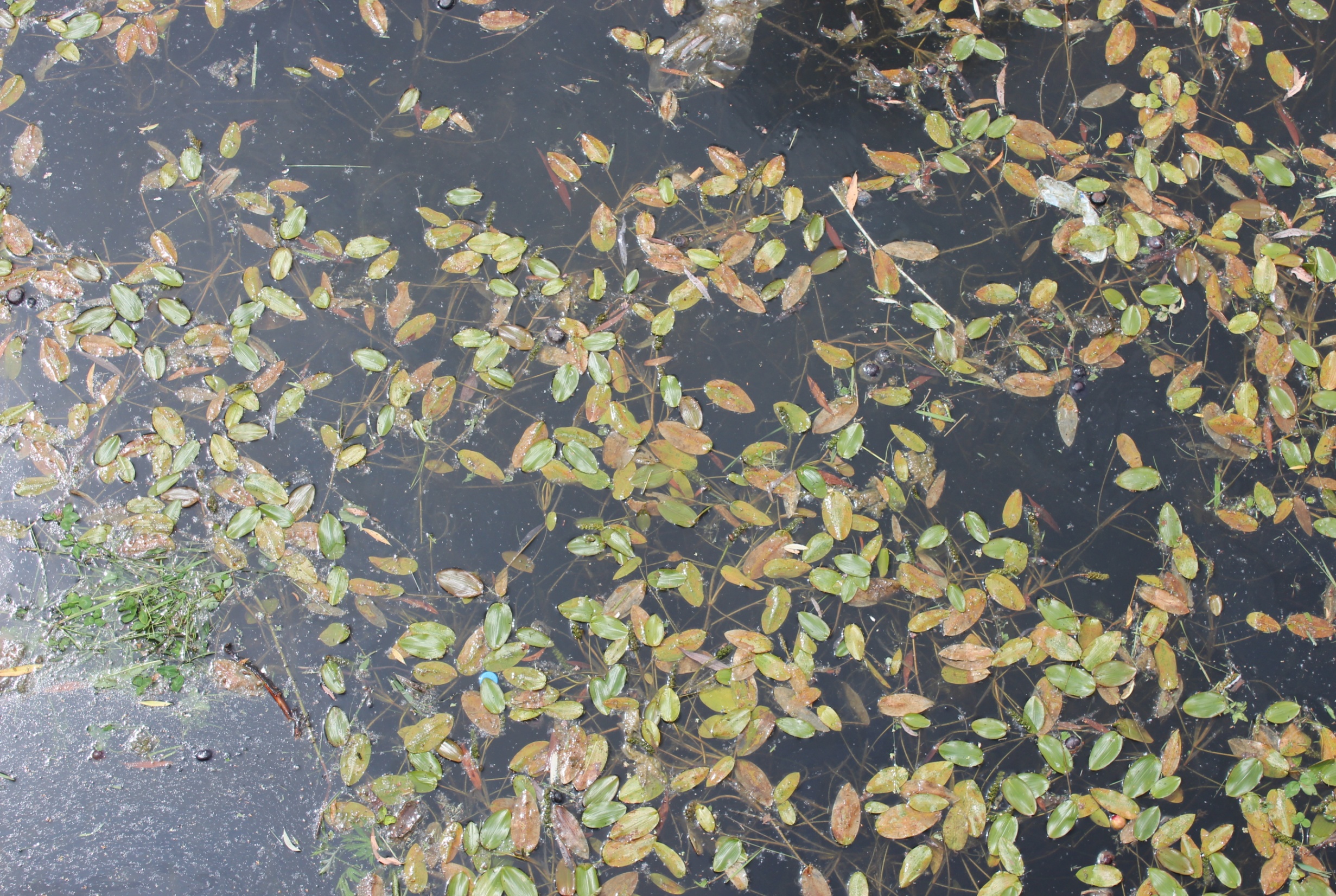 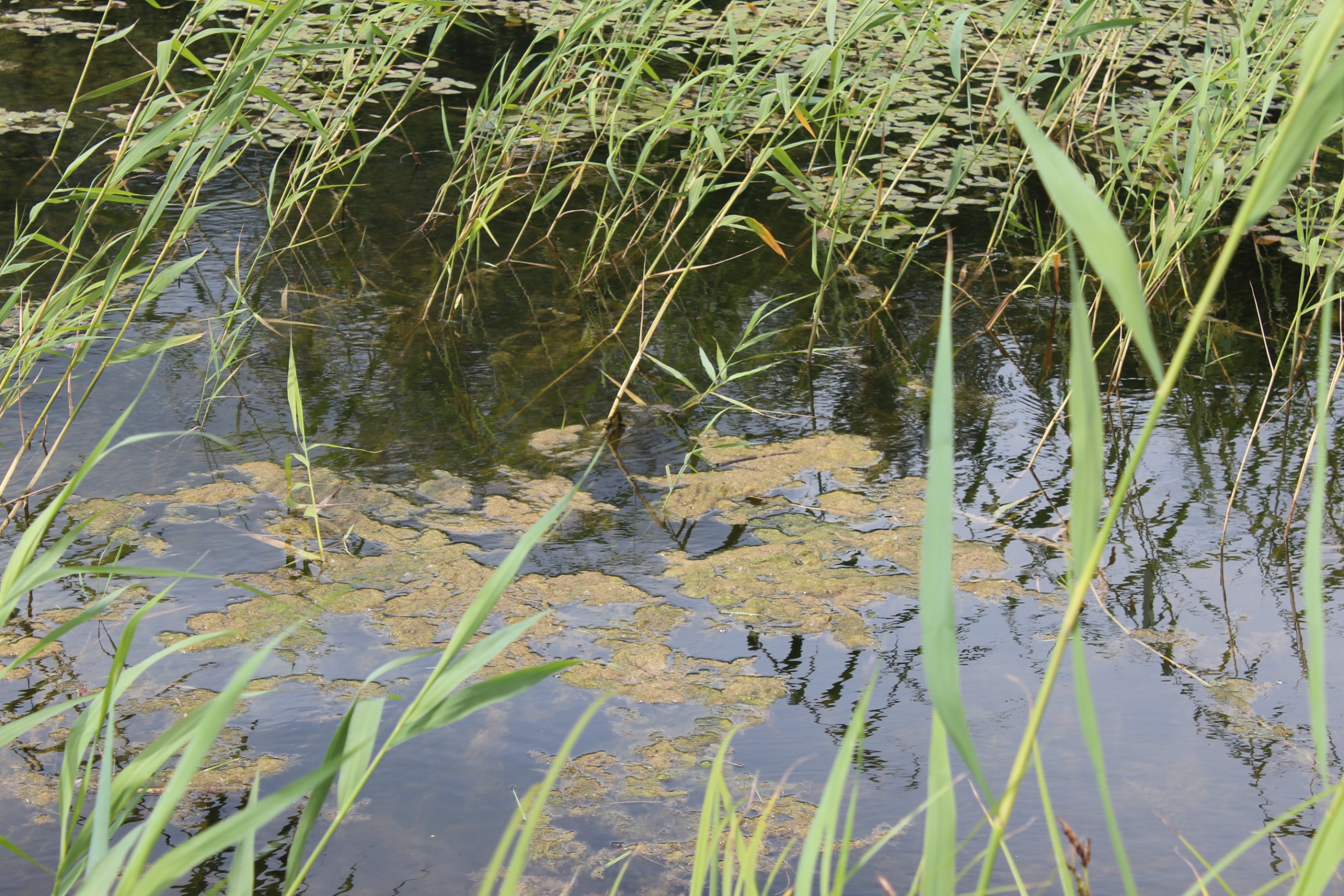 Очерет звичайний
Кушир  напівзанурений
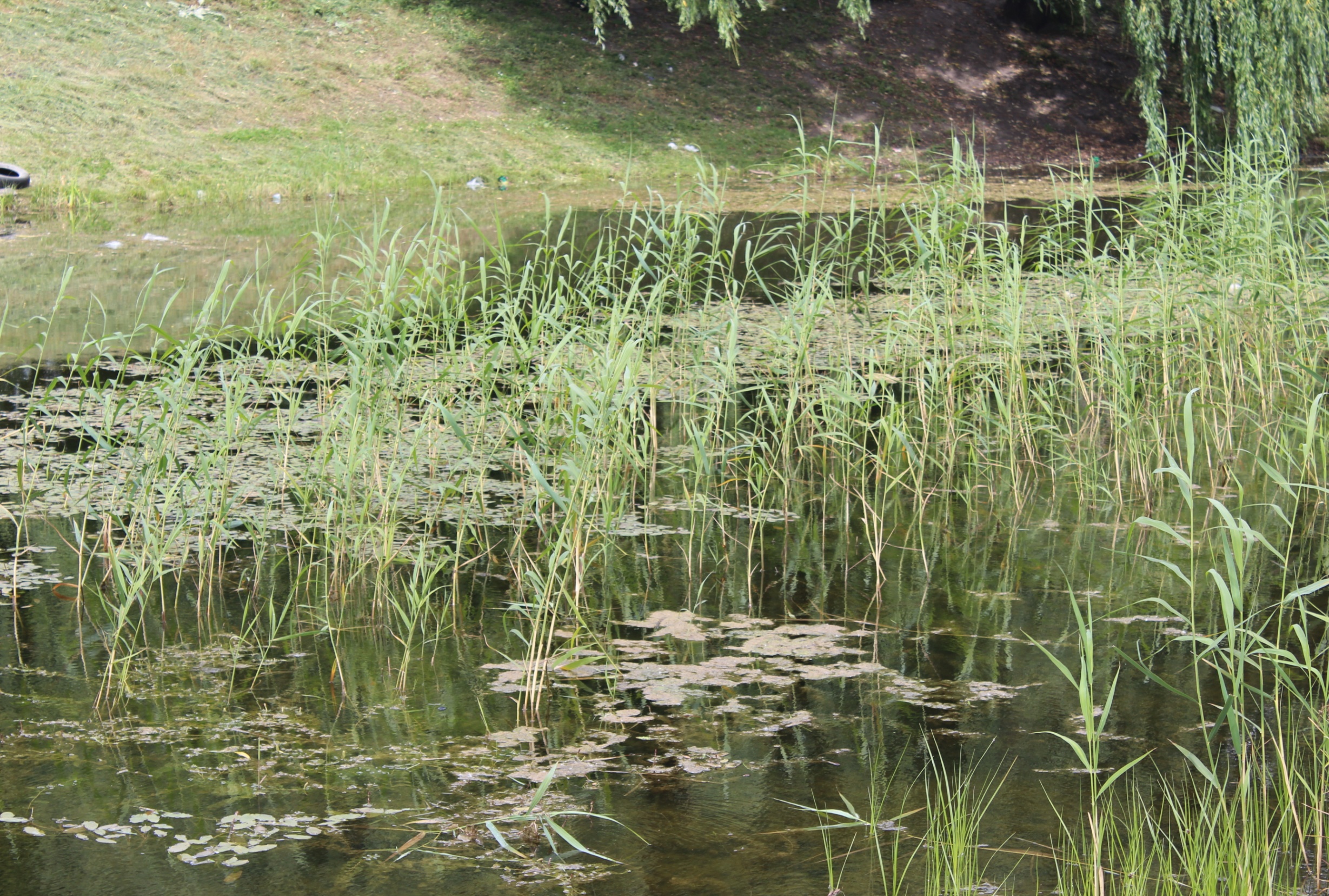 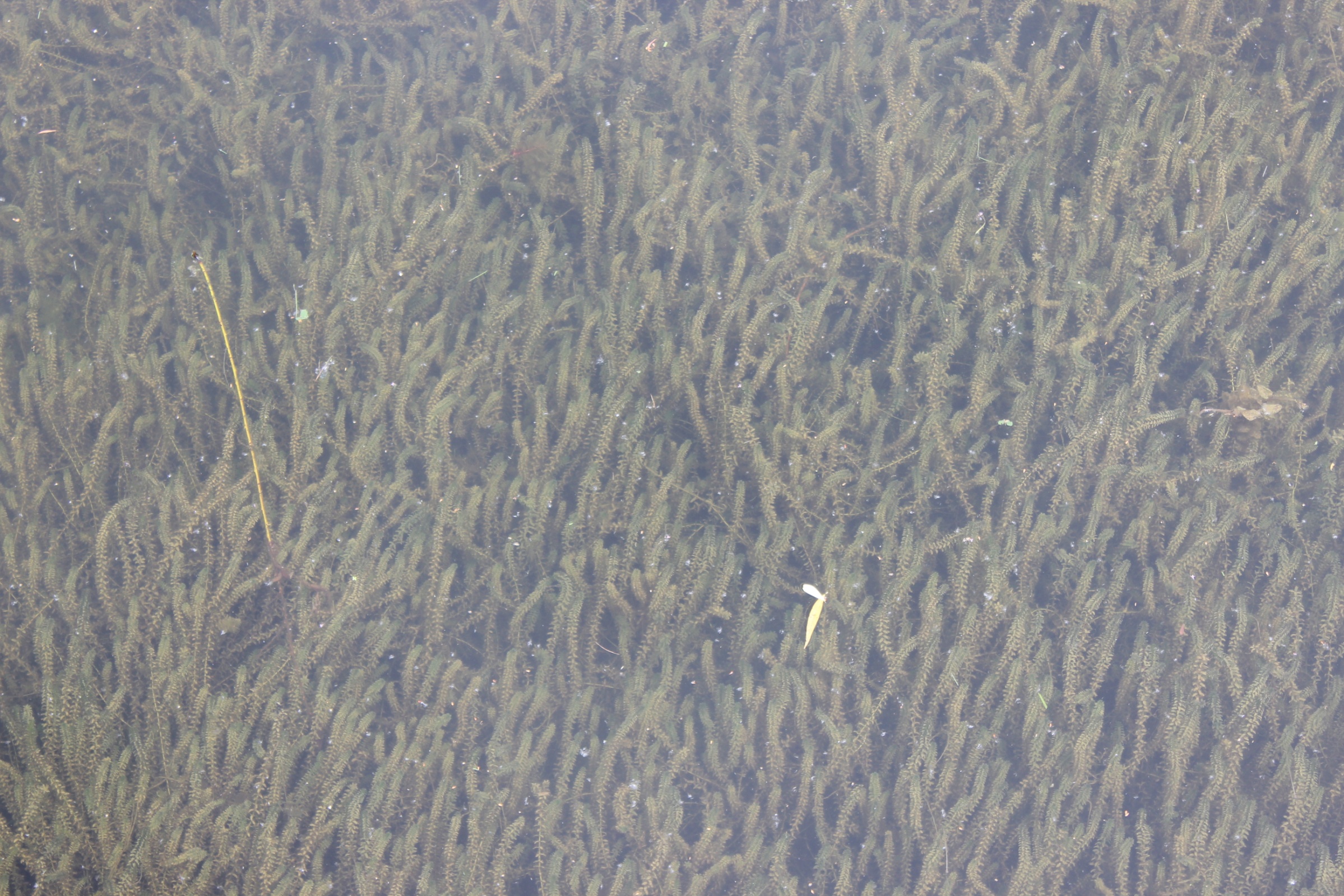 Збір зразків
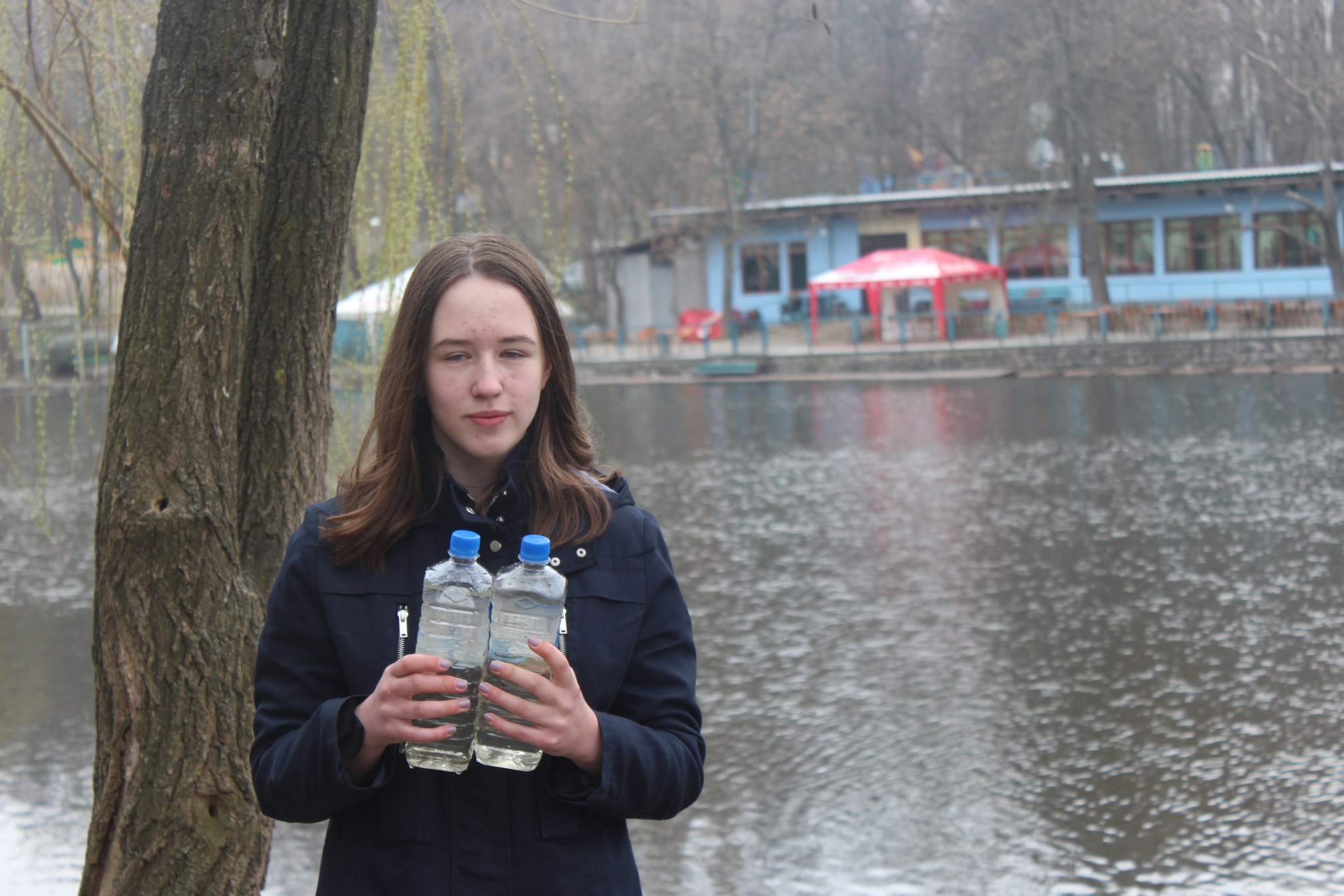 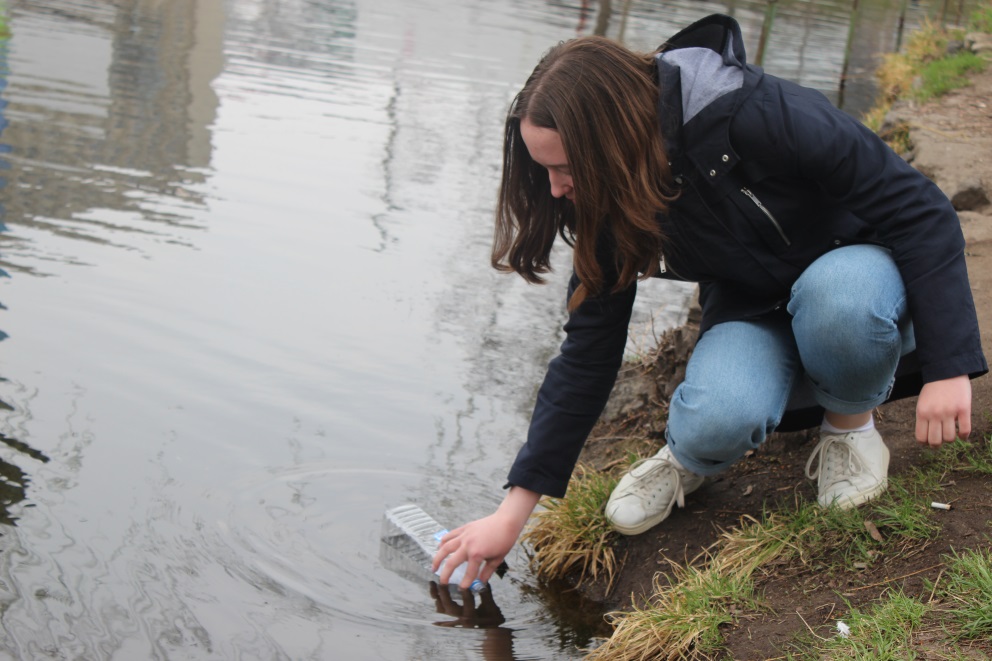 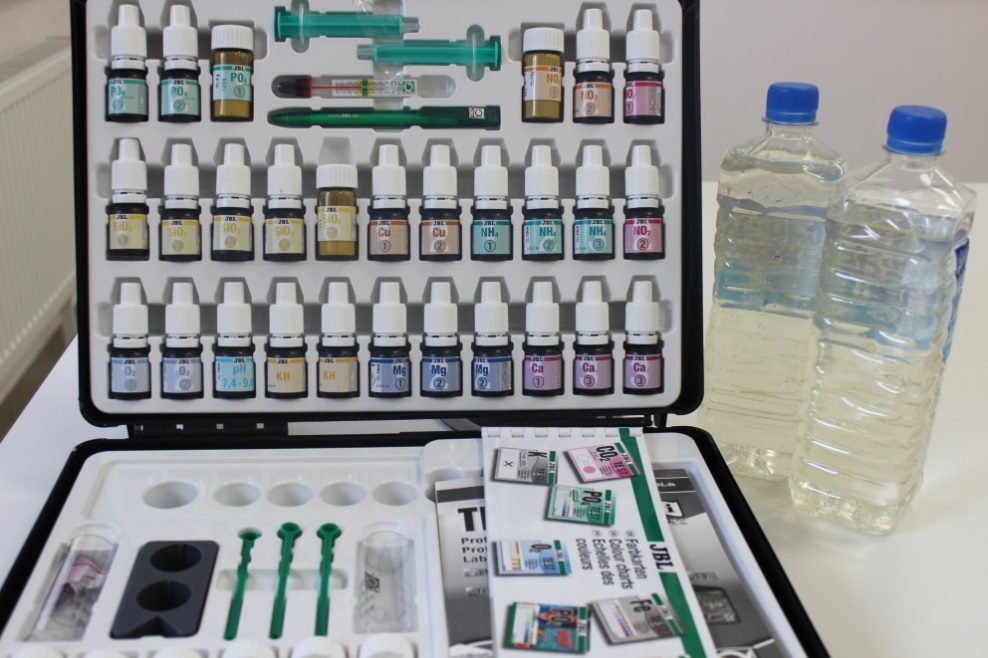 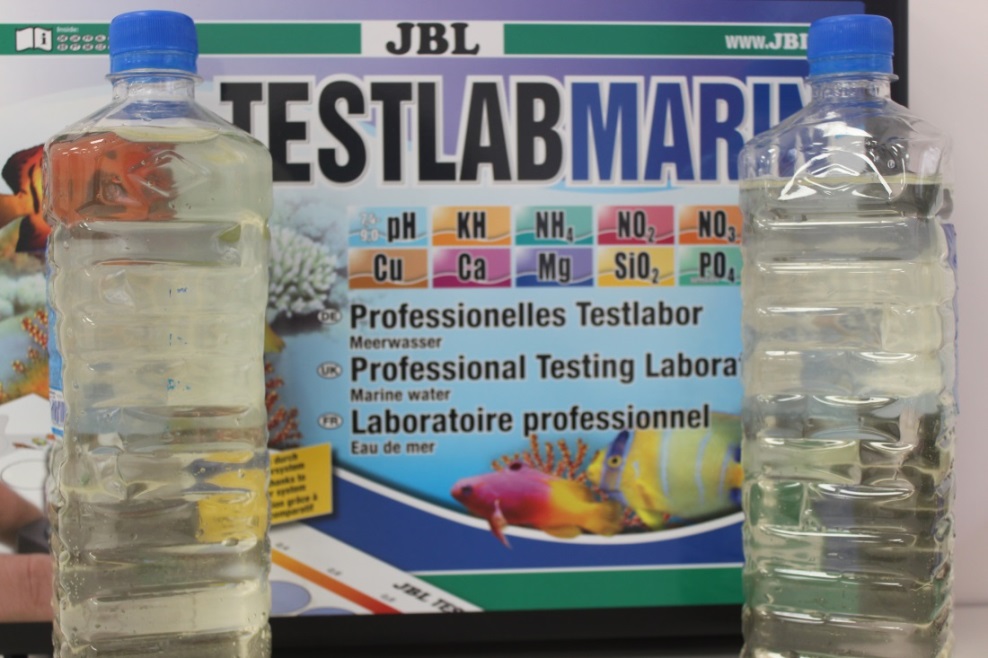 Оцінювали якість води за допомогою комплексу TestLab за органолептичними, токсикологічними показниками: загальною жорсткістю, водневим показником рН, вмістом йонів металічних елементів, фосфатів, нітрогеновмісних сполук, наявності кисню у воді.
Визначення рН води
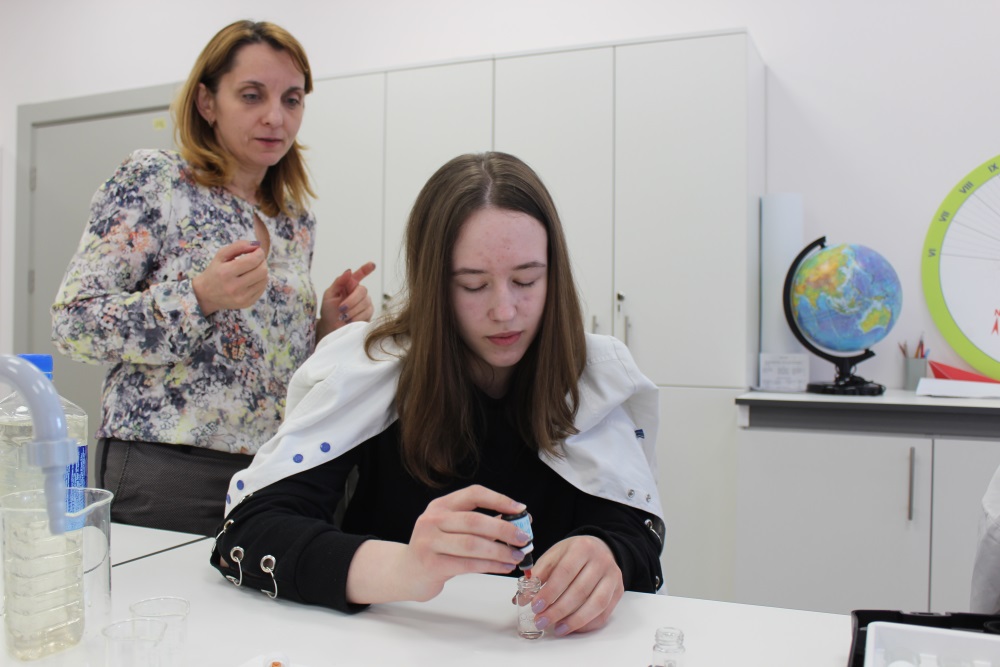 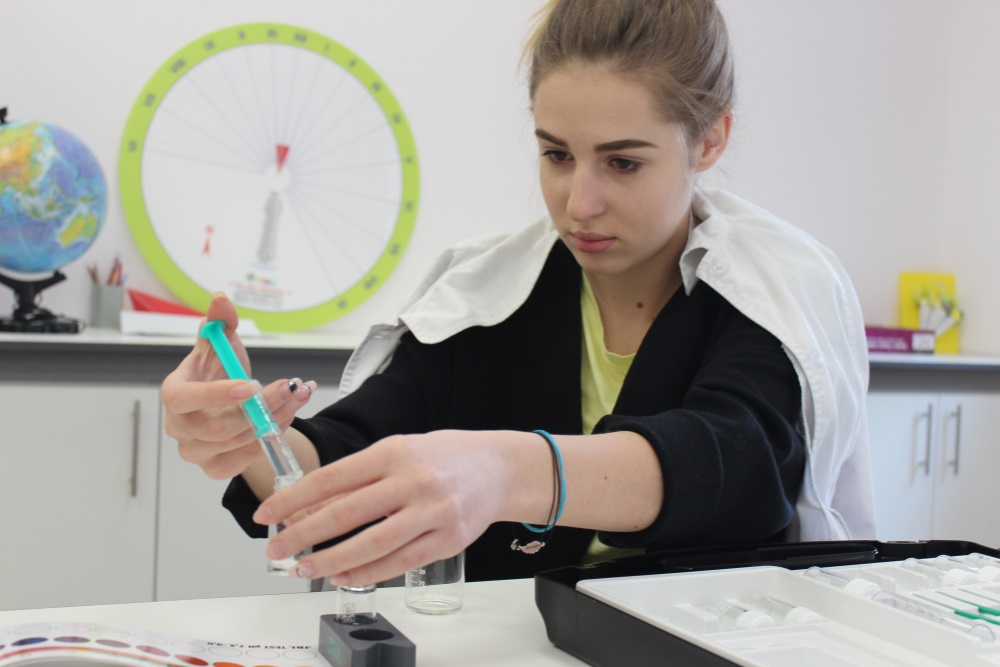 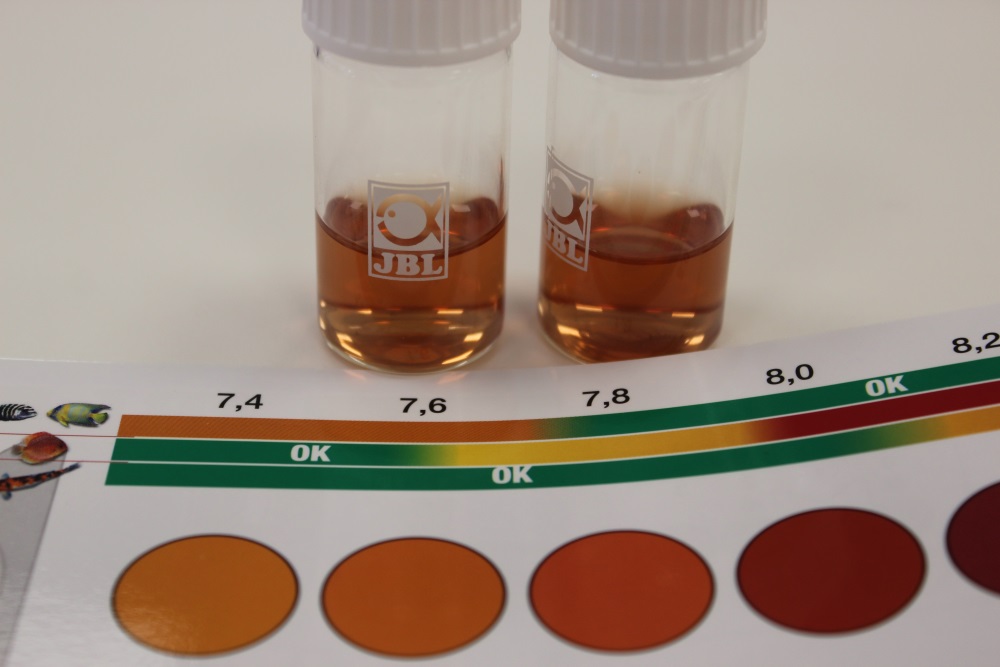 Значення pH у досліджуваному об’єкті трохи вище норми, що означає перевантаження для всіх живих організмів, які проживають у водоймі.
Визначення вмісту NH4+  та РО43–
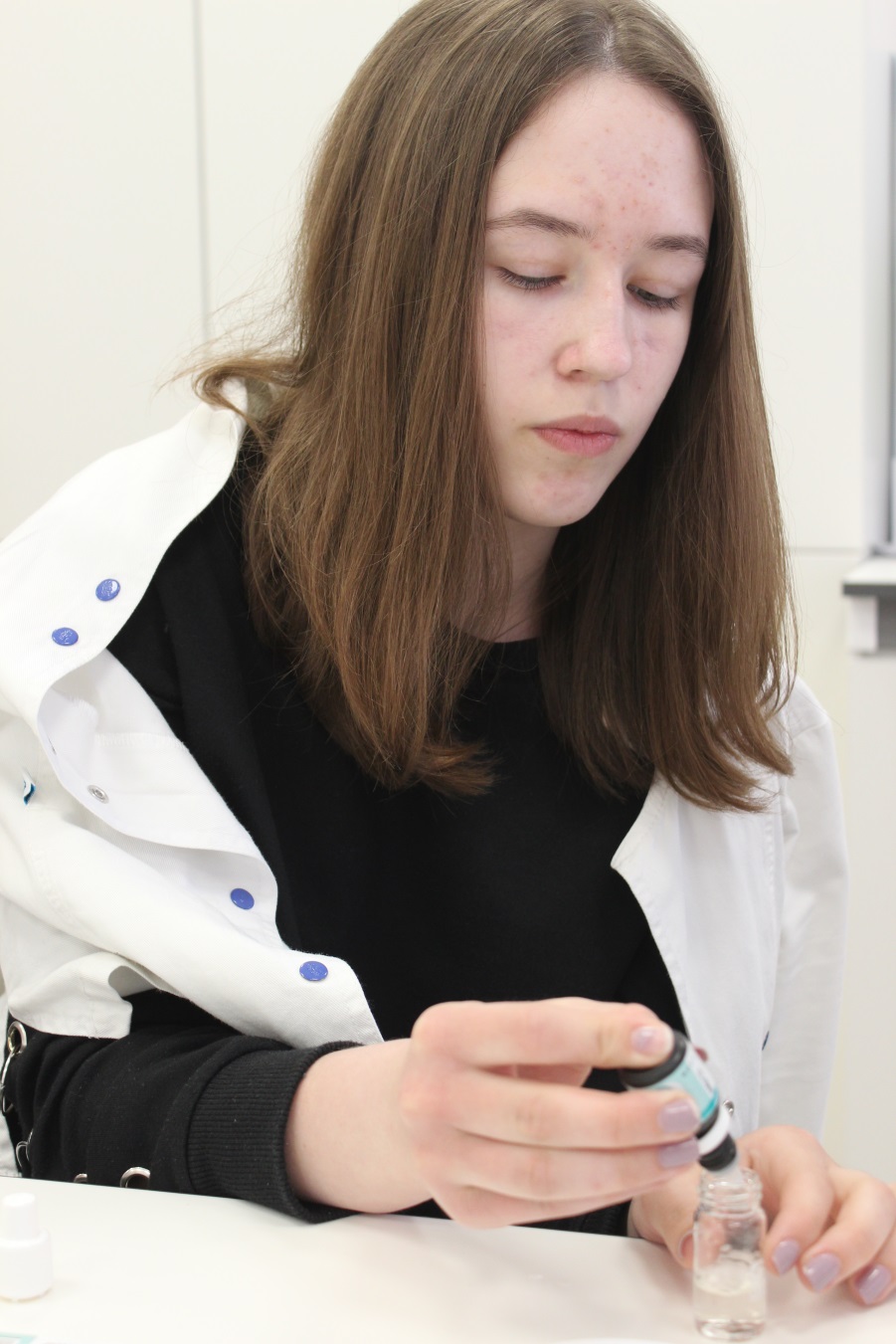 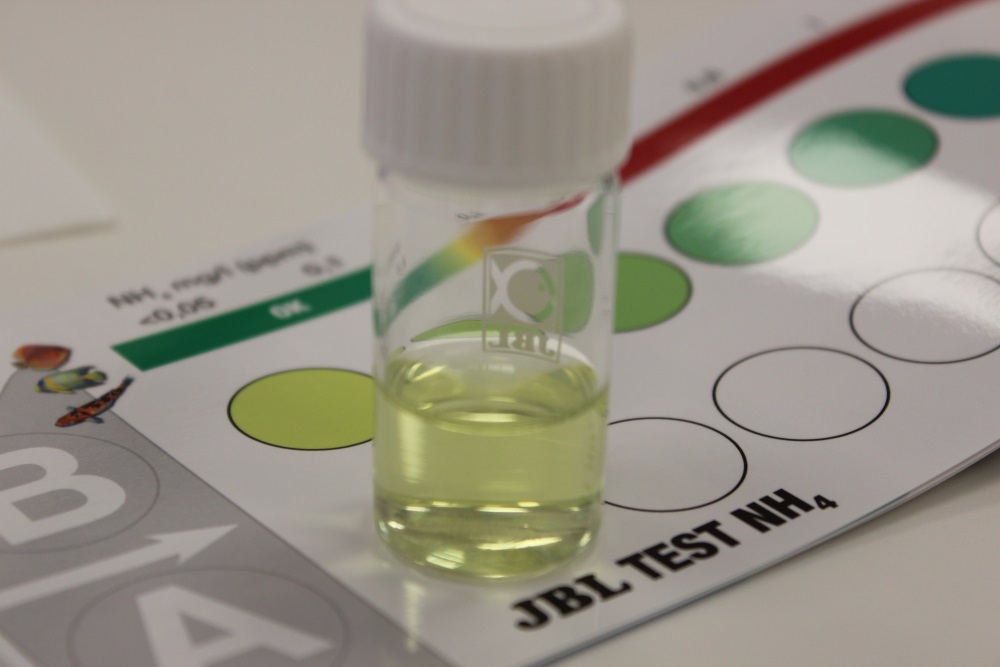 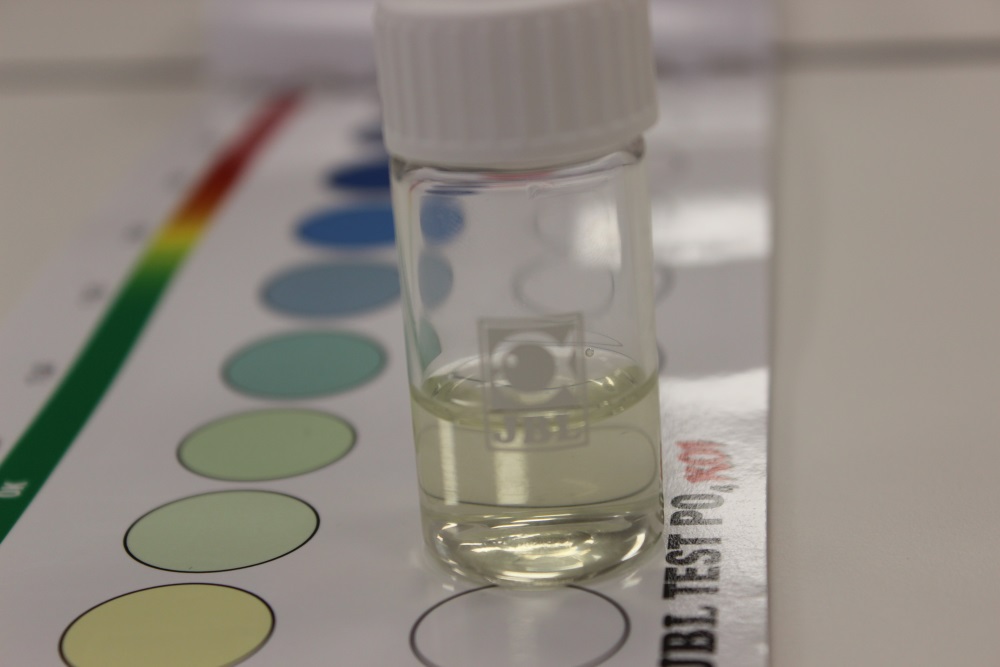 Вміст  NH4+  та  РО43– відповідає нормі
Визначення вмісту йонів Купруму
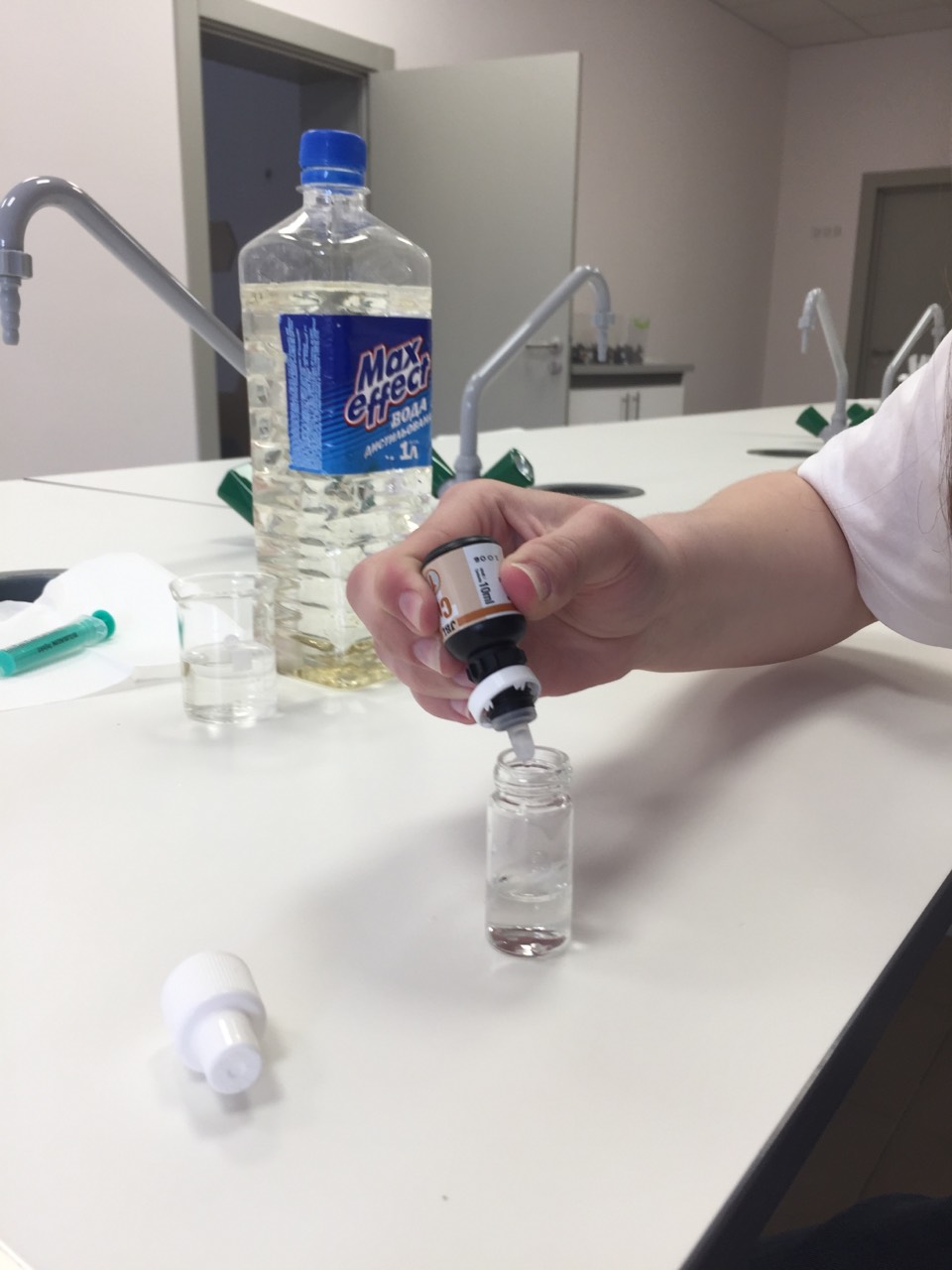 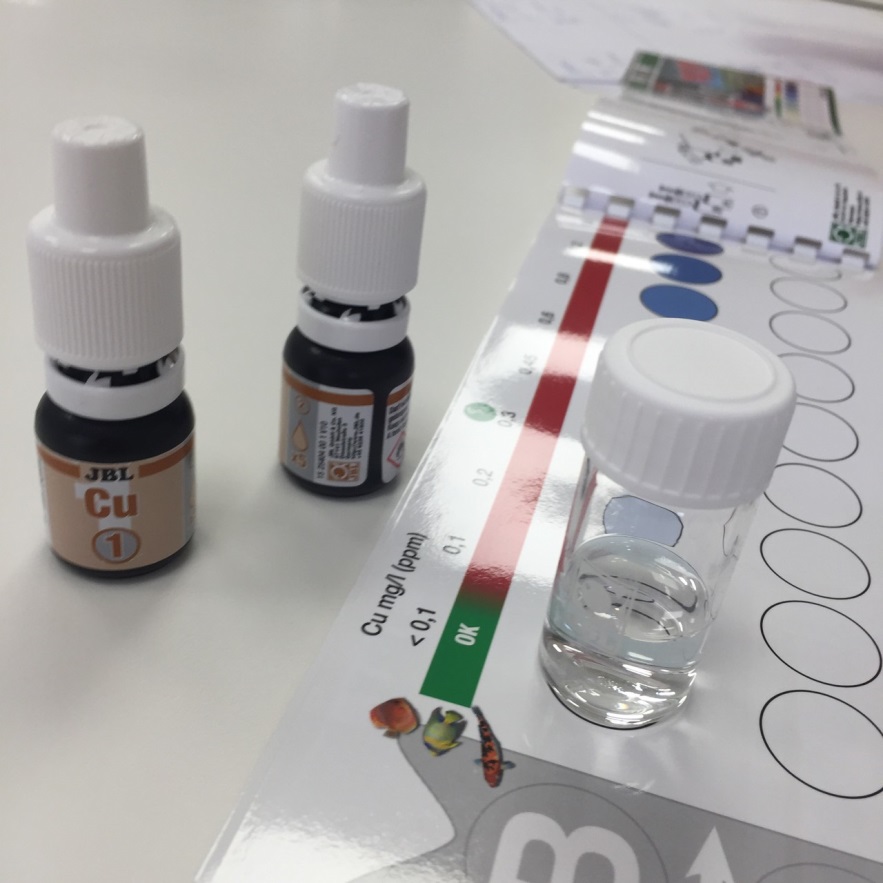 Вміст  йонів Купруму відповідає нормі
Визначення наявності кисню у воді
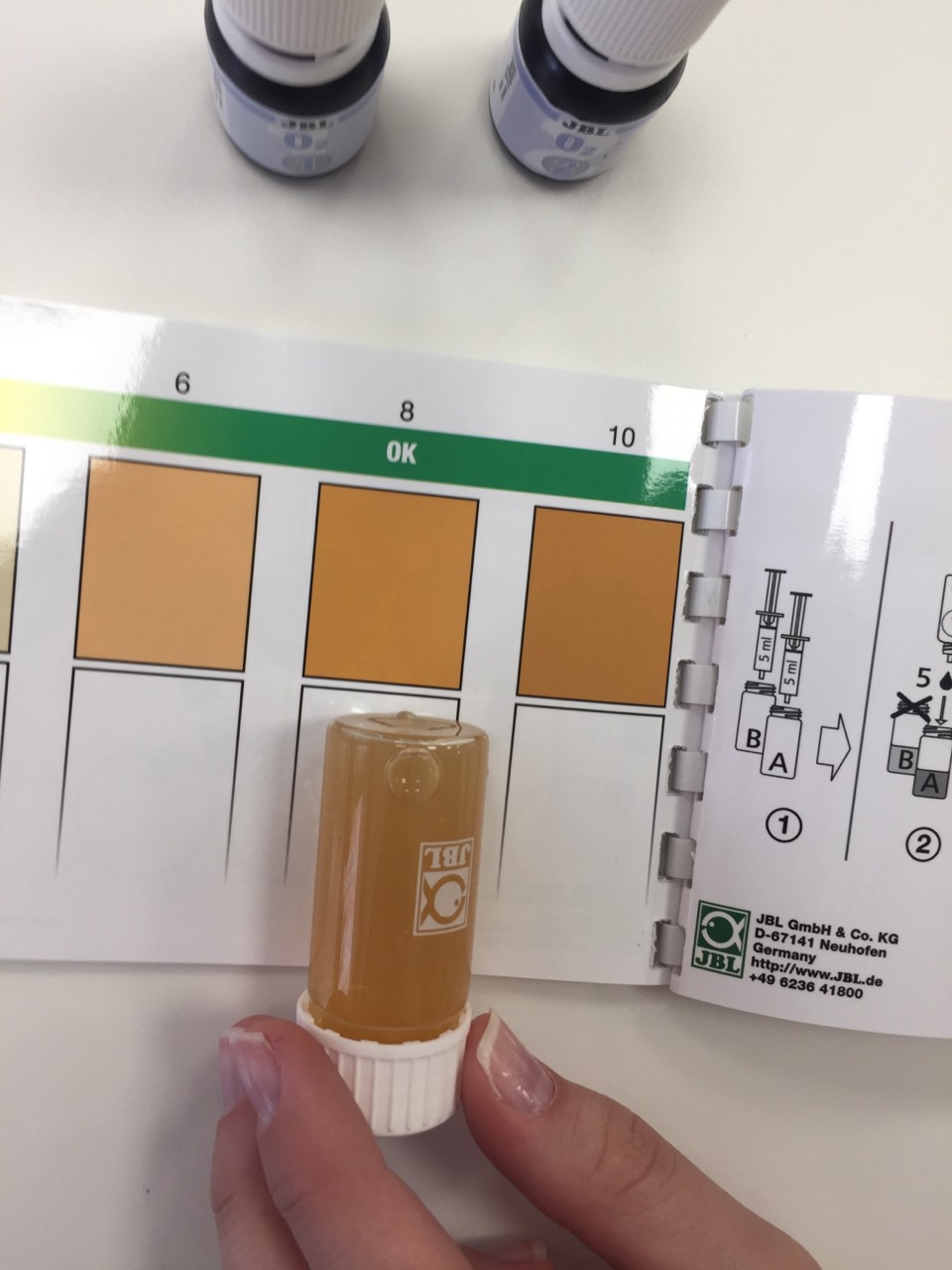 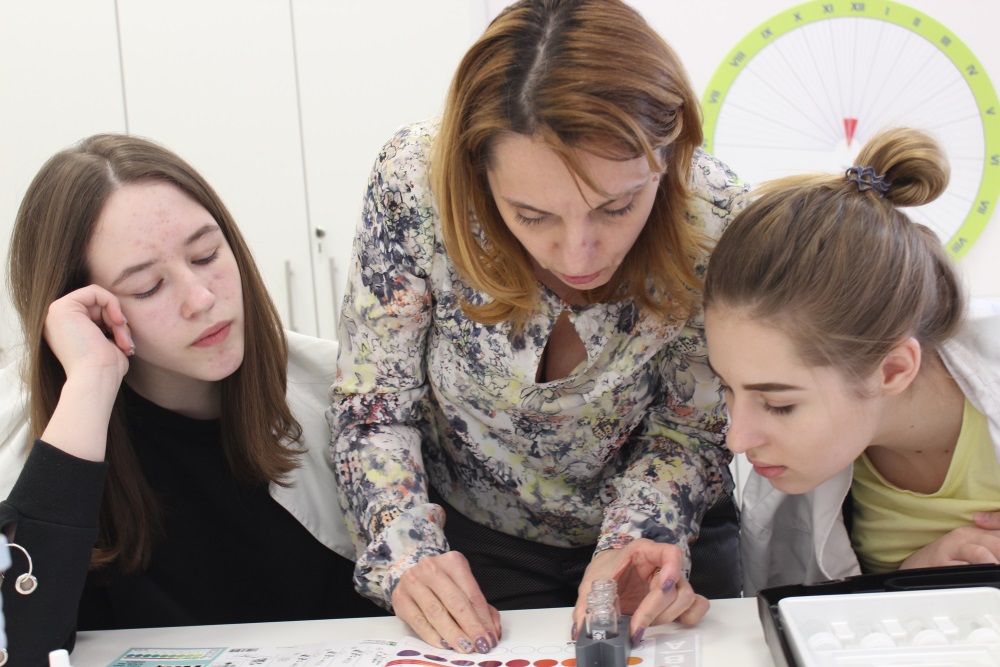 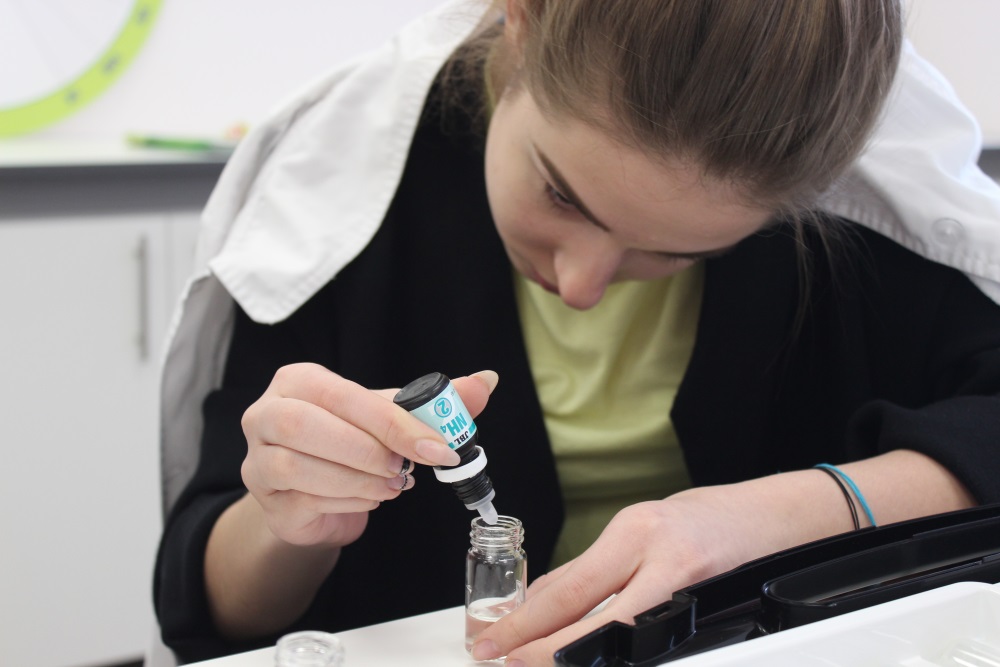 Показник  О2 відповідає нормі
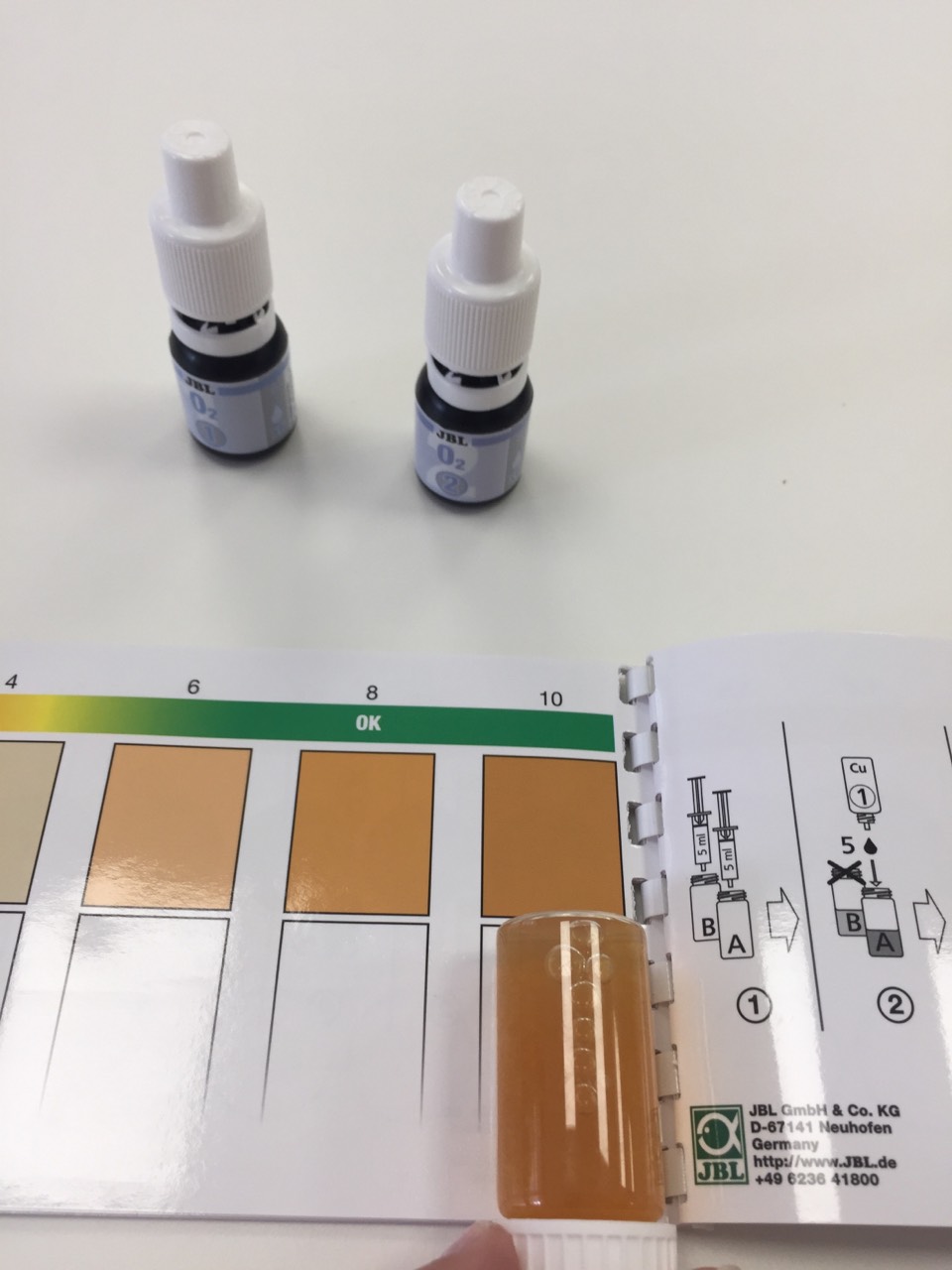 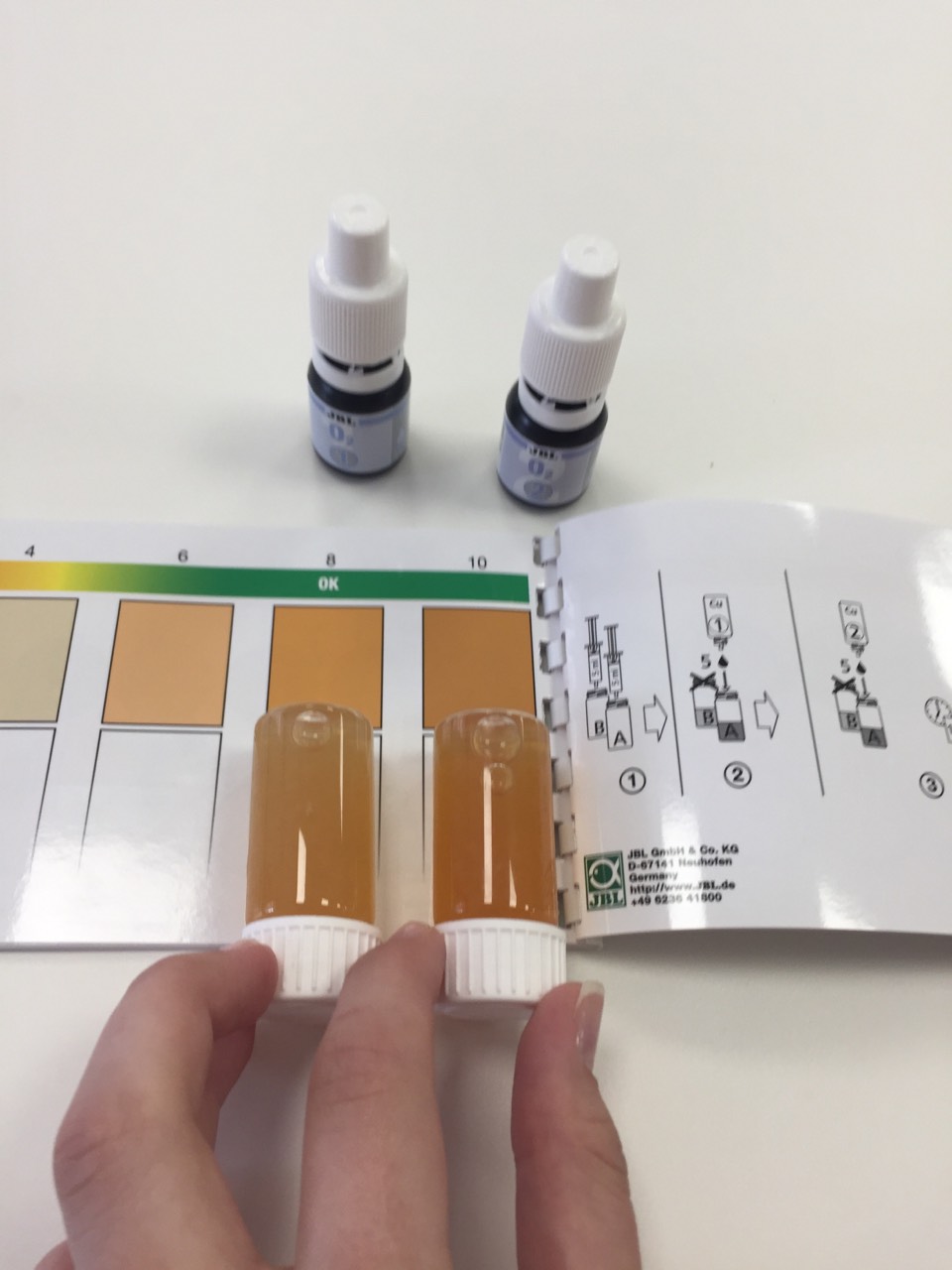 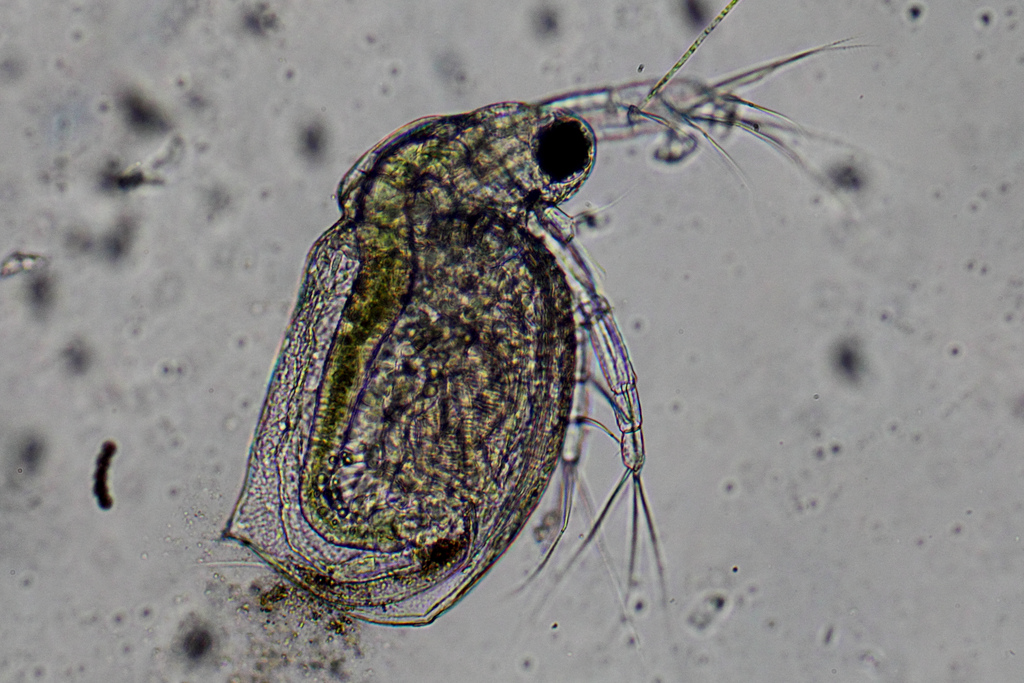 Дослідження зоопланктону та  личинок комах
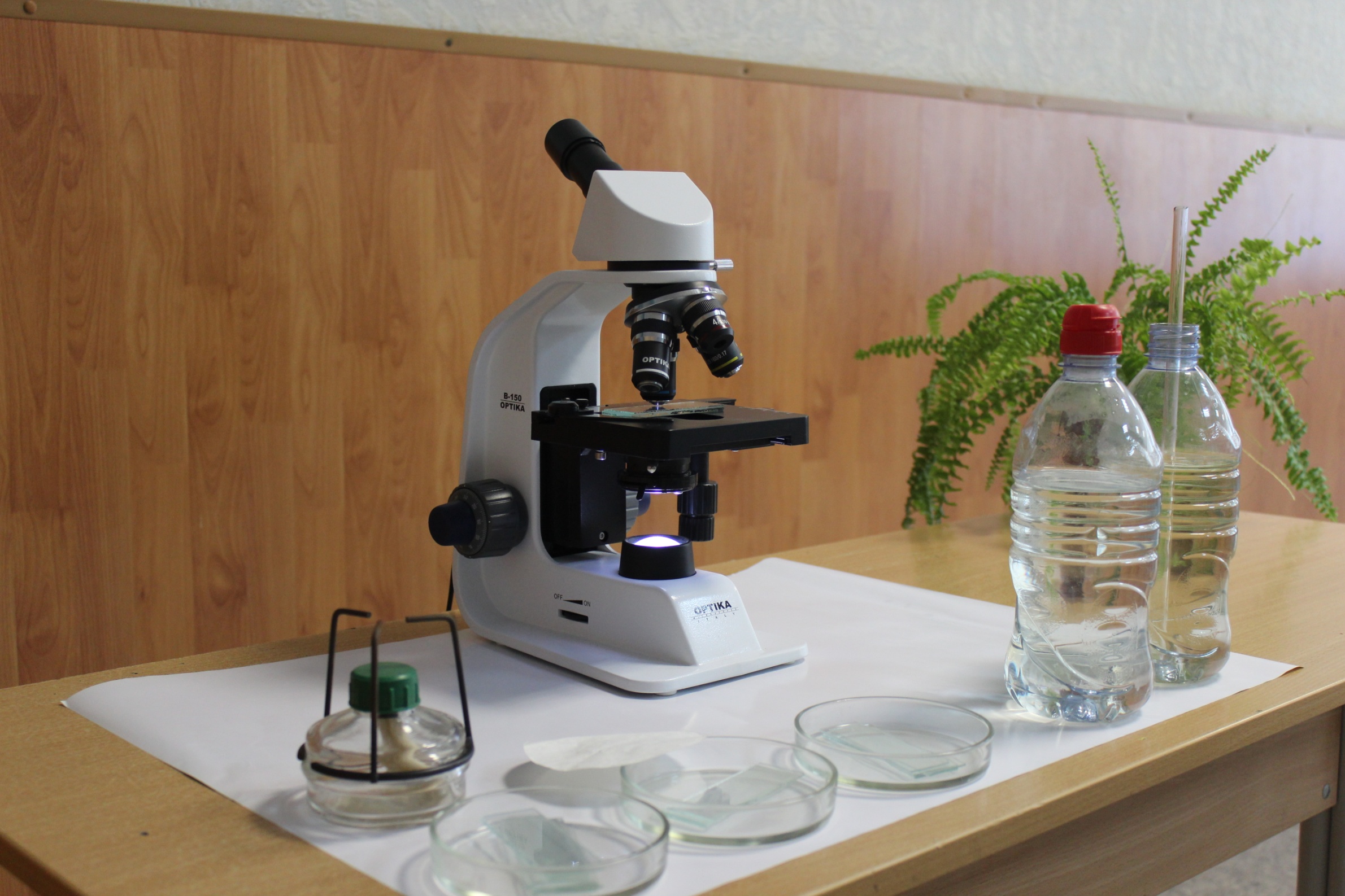 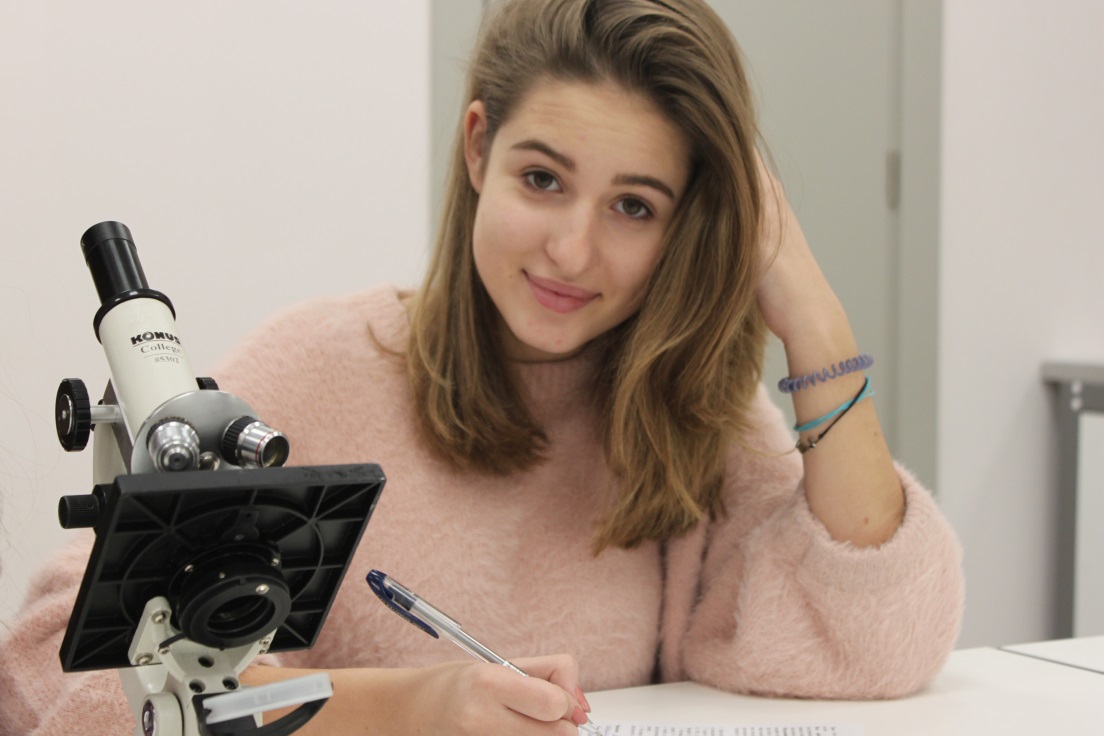 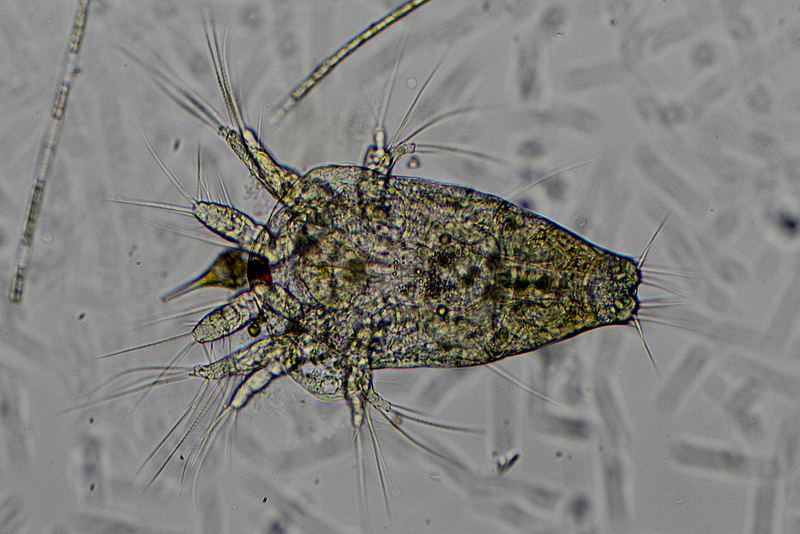 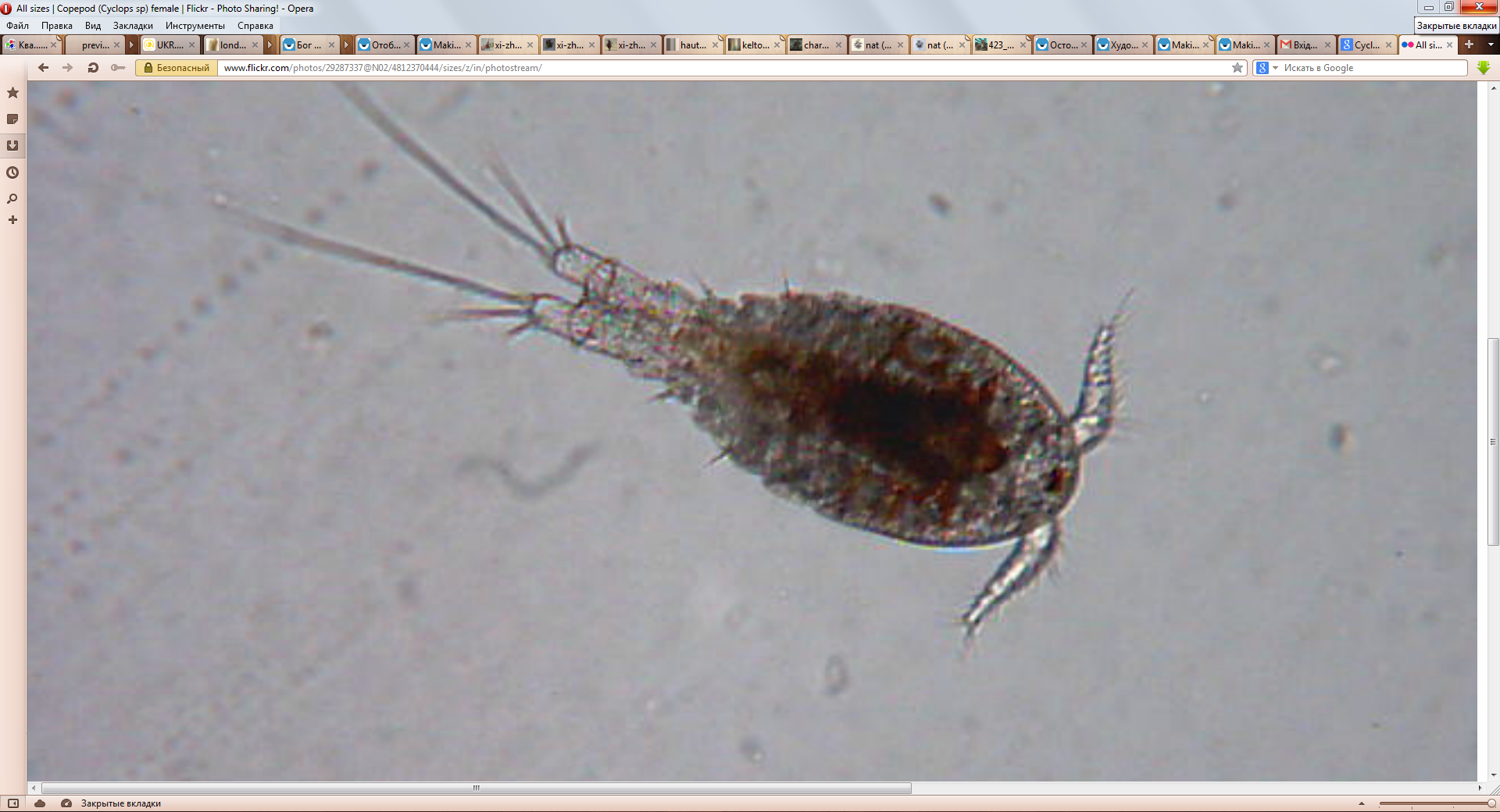 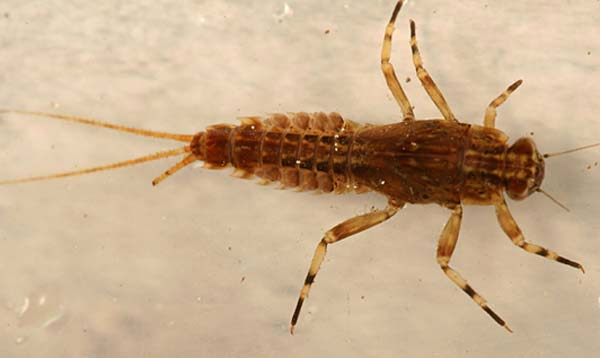 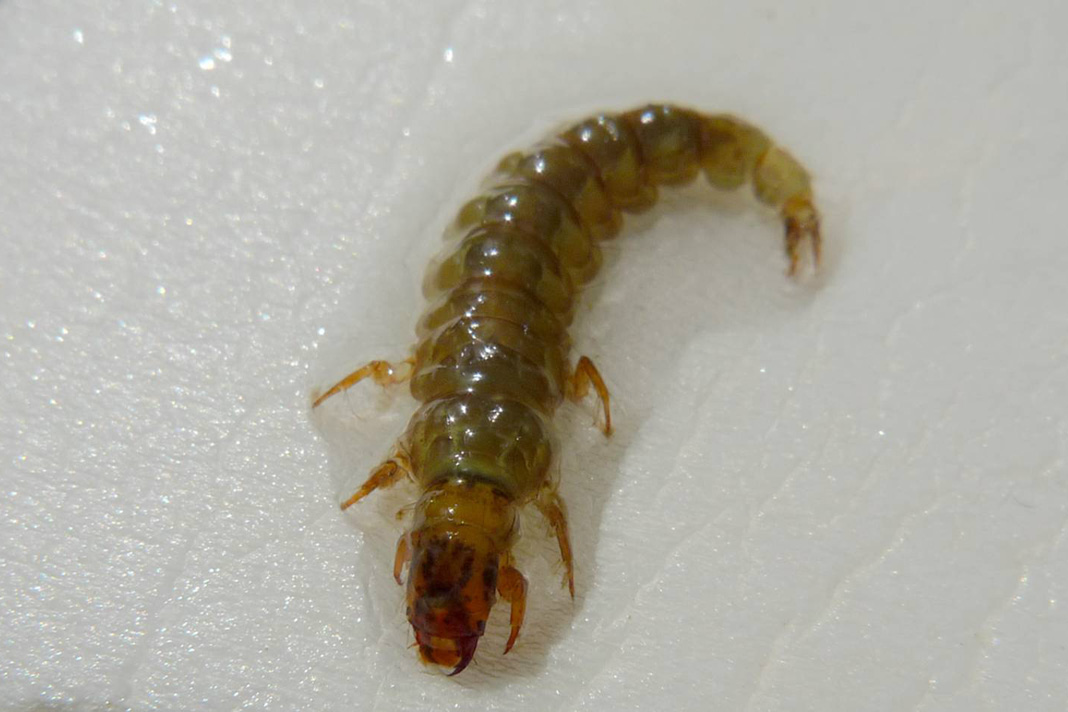 Личинка волохокрилки
Личинка одноденки
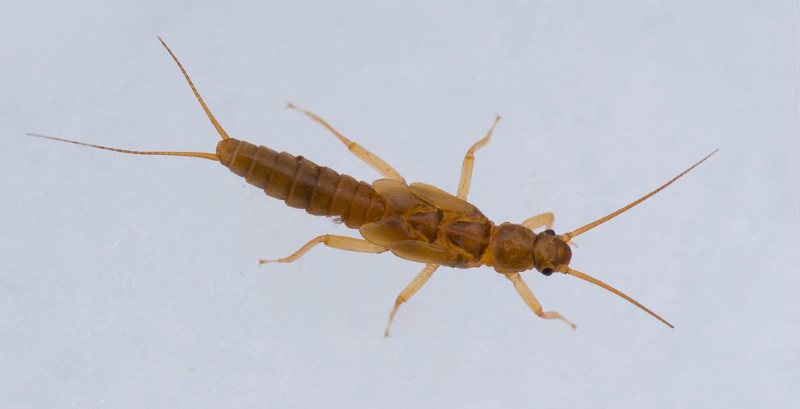 Личинка веснянки
Веснянки рідкісні, зустрічаються Одноденки, та Волохокрилі
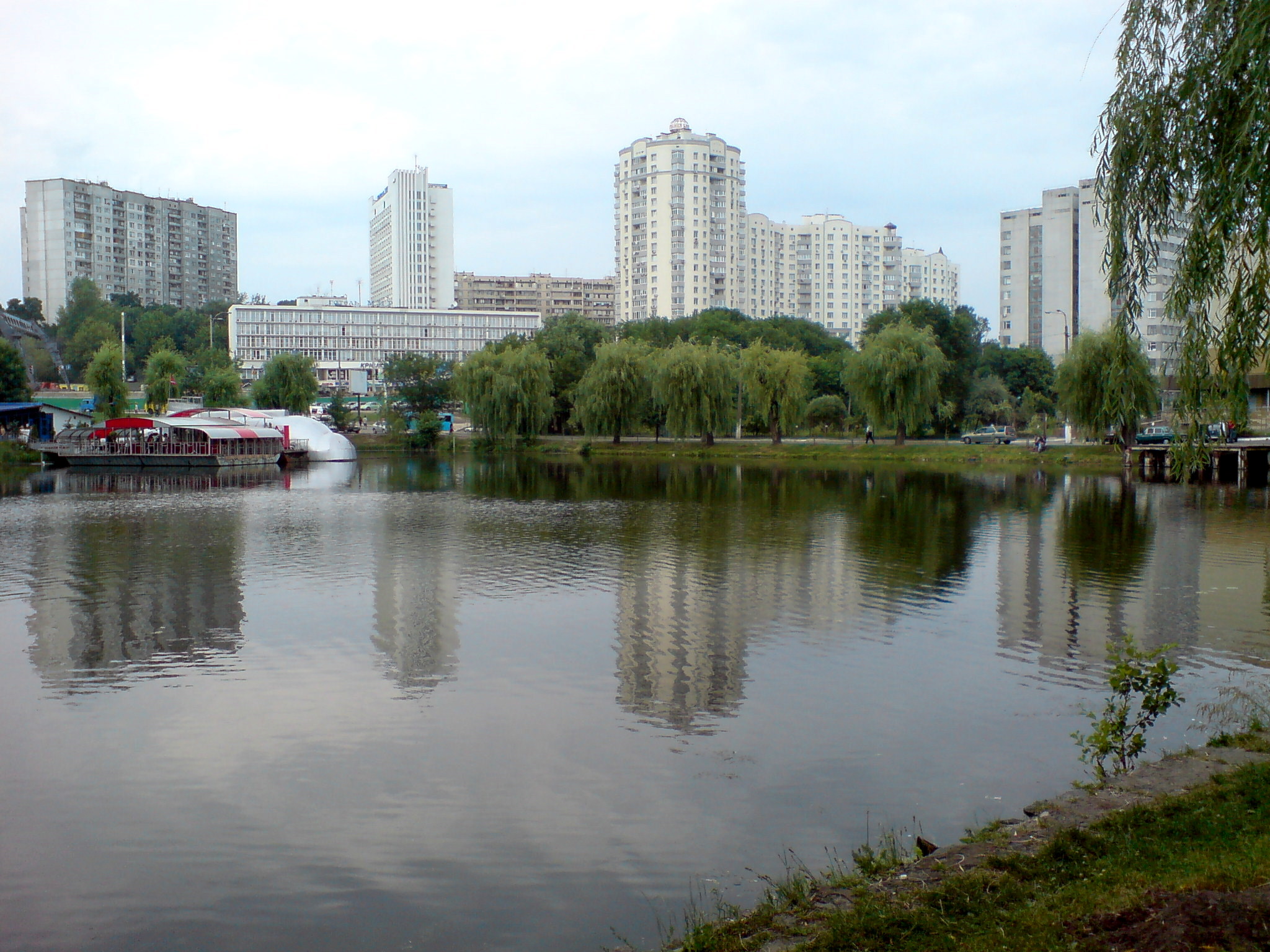 Висновок: За результатами аналізу води за абіотичними та біотичними параметрами виявлено, що якість води II категорії – «умовно чиста вода», але висока антропогенна напруга може привести до погіршення якості екосистеми водойми.